Послание Президента Российской Федерации Федеральному Собранию от 04.12.2014
1
Распоряжение Правительства РФ от 05.03.2015г. №366-р «Об утверждении плана мероприятий, направленных на популяризацию рабочих и инженерных профессий»
Распоряжение Правительства РФ от 03.03.2015г. № 349-р «Об утверждении комплекса мер, направленных на совершенствование системы среднего профессионального образования, на 2015-2020 годы»
пп.8 п.1 Перечня поручений по реализации Послания Президента Российской Федерации Федеральному Собранию Российской Федерации:
Разработать и утвердить комплекс мер, направленных на совершенствование системы среднего профессионального образования, установив в качестве одного из его целевых показателей осуществление подготовки по 50 наиболее востребованным и перспективным профессиям и специальностям 
в соответствии с лучшими зарубежными стандартами и передовыми технологиями к 2020 году в половине профессиональных образовательных организаций. 
Срок – 31 марта 2015 года
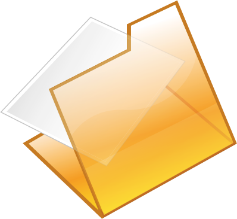 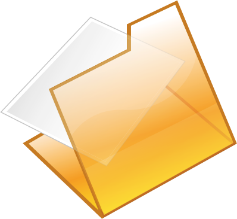 1
Ключевые мероприятия Комплекса мер
2
Независимая сертификация квалификаций и аттестация педагогических работников
Формирование экспертного сообщества WorldSkills
Стажировки
педагогических работников на инновационных предприятиях региона
Обмен опытом 
на стажировочных площадках (Германия, Финляндия, Швеция, Венгрия, Сингапур и др.)
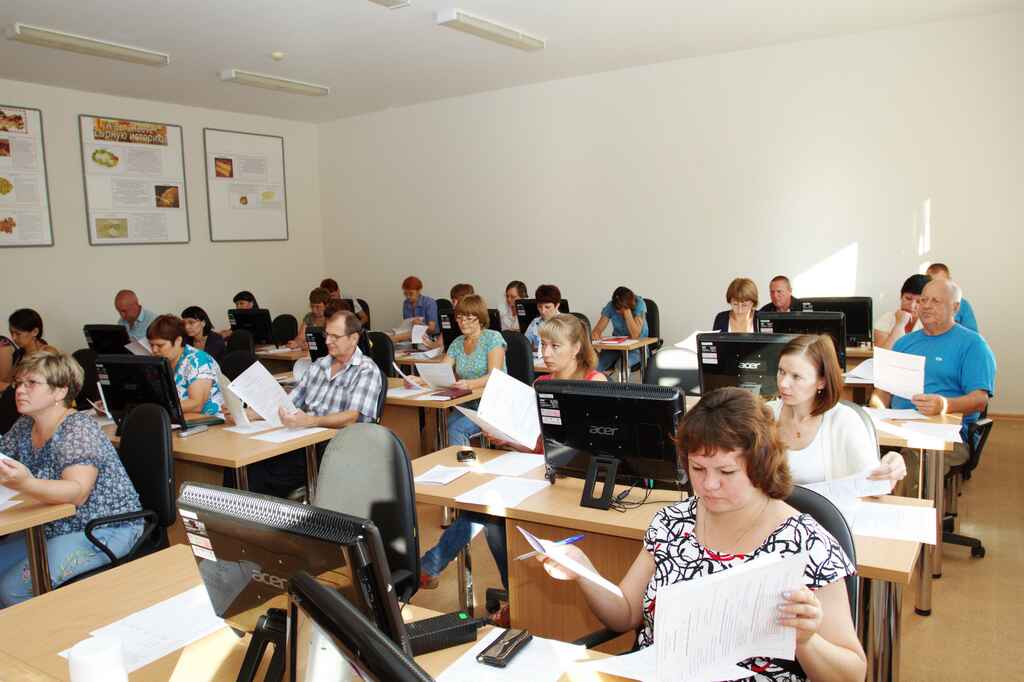 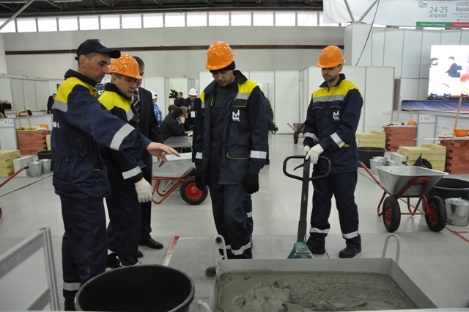 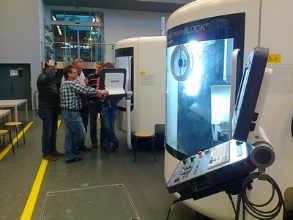 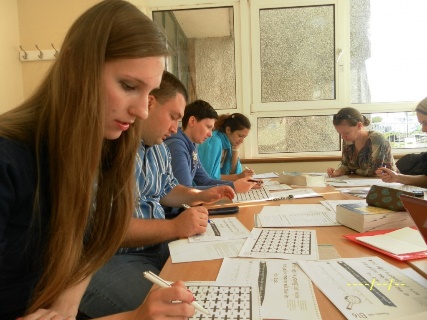 2
2
Целевые индикаторы и показатели Комплекса мер
3
В 65% профессиональных образовательных организаций будет осуществляться подготовка кадров          по 50 наиболее перспективным и востребованным на рынке труда профессиям и специальностям, требующим среднего профессионального образования
70% руководителей и педагогических работников профессиональных образовательных организаций пройдут обучение по дополнительным профессиональным программам по вопросам подготовки кадров по 50 наиболее перспективным и востребованным профессиям и специальностям
Не менее 50% студентов профессиональных образовательных организаций, обучающихся                           по 50 наиболее перспективным и востребованным профессиям и специальностям, будут участвовать в региональных чемпионатах профессионального мастерства «WorldSkills Russia», региональных этапах всероссийских олимпиад профессионального мастерства и отраслевых чемпионатах
Не менее 40% выпускников профессиональных образовательных организаций, завершивших обучение по 50 наиболее перспективным и востребованным профессиям и специальностям, получат сертификаты в независимых центрах оценки и сертификации квалификаций или «медаль профессионализма» в соответствии со стандартами «WorldSkills»
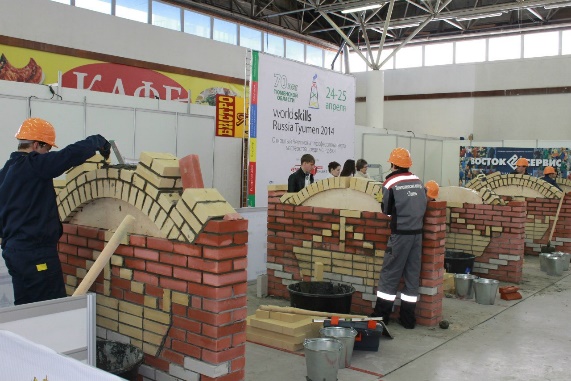 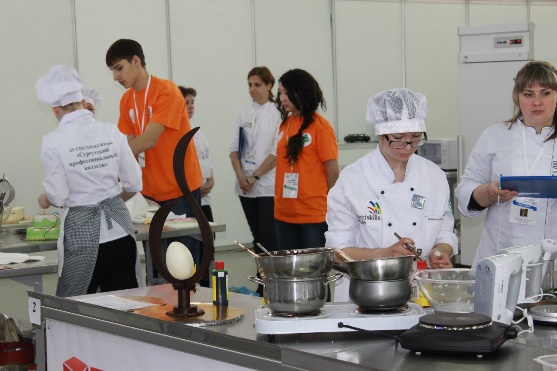 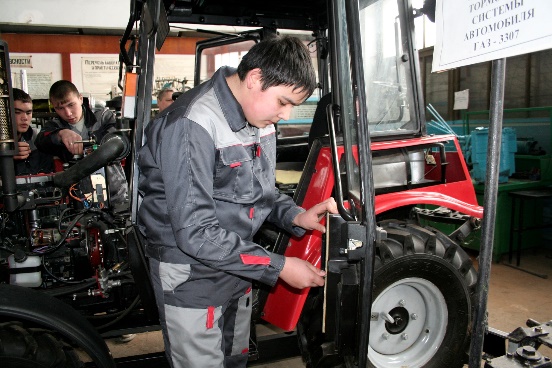 3
Подходы к формированию перечня топ-50 наиболее востребованных и перспективных профессий и специальностей
4
WorldSkills 
Russia
Перспективные профессии СПО (Агентство стратегических инициатив, Сколково, 
эксперты)
Направления 
модернизации и технологического развития 
(расп. Правительства РФ 
от 05.05.2014 №755-р)
Список 50 наиболее востребованных 
на рынке труда новых и перспективных профессий, требующих среднего профессионального образования,
утвержден приказом 
Министерства
 труда России 
№831 от 2 ноября 2015 г.
ТОП-50
Предложения субъектов РФ
Дуальное обучение (Агентство стратегических инициатив, Минобрнауки России)
Российский Союз промышленников и предпринимателей (РСПП), объединения работодателей
4
Цель  и этапы семинара-погружения «НАШИ» ТОП-50
5
Цель: Определение стратегии развития профессиональной образовательной организации в соответствии с ТОП-50
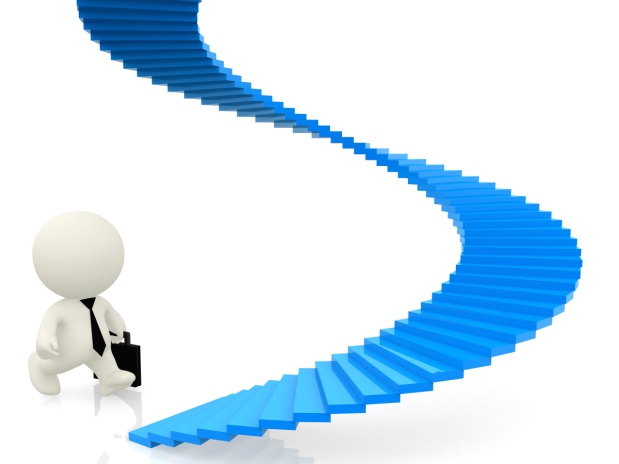 Четвертый этап
Презентация  «НАШИ» ТОП-50 
(до 7 минут от каждой образовательной организации)
Третий этап
Разработка дорожной карты с учетом целевых индикаторов и показателей комплекса мер, направленных на совершенствование системы среднего профессионального образования (до 40 минут)
Второй этап
Анализ существующих в ПОО условий для реализации новых направлений подготовки   (до 15 мин)
Первый этап
Выбор направлений подготовки по востребованным на рынке труда новым и перспективным профессиям и специальностям  в соответствии с профилем ПОО или предполагаемым перепрофилированием 
(до 20 мин)
5